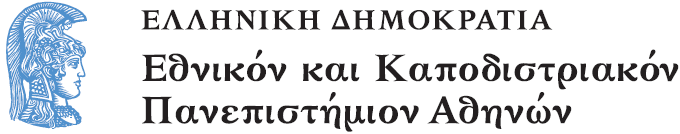 Νεότερη Ελληνική Ιστορία Α'
Ενότητα 1: Το κράτος

Κατερίνα Γαρδίκα
Φιλοσοφική Σχολή
Τμήμα Ιστορίας και Αρχαιολογίας
Η συγκρότηση του ελληνικού εθνικού κράτους(1821-1940)
Κατερίνα Γαρδίκα
(eclass.uoa.gr)
Βιβλία (Α)
Επιλογή Α:
Dakin, D., Η ενοποίηση της Ελλάδας, 1770-1923. Αθήνα: ΜΙΕΤ, 1982.
 Κ. Σβολόπουλος,  Η ελληνική εξωτερική πολιτική 1900-1945, Αθήνα: Εστία 2005. (έως σ. 297.)
Βιβλία (Β)
Επιλογή Β:
Γ.Β. Δερτιλής, Ιστορία του ελληνικού κράτους, 1830-1920, τ.1-2, Αθήνα: Εστία 2005.
Ιστορία του Νέου Ελληνισμού 1770-2000. Τόμος 7ος: Ο Μεσοπόλεμος, 1922-1940. Από την Αβασίλευτη Δημοκρατία στη Δικτατορία της 4ης Αυγούστου, Αθήνα: Ελληνικά Γράμματα 2003. (έως σ. 210.)
ΧΡΟΝΟΛΟΓΙΟ ΝΕΟΛΛΗΝΙΚΗΣ ΙΣΤΟΡΙΑΣ 1821-1945 (1/8)
1821 Φεβρουάριος-ΜάρτιοςΞέσπασμα Ελληνικής Επανάστασης
1827 ΙούλιοςΣυνθήκη Λονδίνου
1828 Ο Ιωάννης Καποδίστριας κυβερνήτης
1831 ΣεπτέμβριοςΔολοφονία Καποδίστρια
1830 ΦεβρουάριοςΠρωτόκολλο Λονδίνου: ανεξαρτησία Ελλάδας
1832 ΜάϊοςΣυνθήκη Λονδίνου: ο Όθων βασιλιάς της Ελλάδας
ΧΡΟΝΟΛΟΓΙΟ ΝΕΟΛΛΗΝΙΚΗΣ ΙΣΤΟΡΙΑΣ 1821-1945 (2/8)
1843 3 ΣεπτεμβρίουΣυνταγματική επανάσταση
1844 ΜάρτιοςΠρώτο ελληνικό σύνταγμα
1853 – 1856Κριμαϊκός πόλεμος
1854 ΜάϊοςΥπουργείο κατοχής
1856 Συνθήκη Παρισίων
1856Μεταρρυθμίσεις στην Οθωμανική Αυτοκρατορία: Τανζιμάτ
ΧΡΟΝΟΛΟΓΙΟ ΝΕΟΛΛΗΝΙΚΗΣ ΙΣΤΟΡΙΑΣ 1821-1945 (3/8)
1862 ΟκτώβριοςΈξωση Όθωνα
1863Άφιξη Γεωργίου Α'
1864 ΜάϊοςΈνωση των Επτανήσων
1864Δεύτερο ελληνικό σύνταγμα
1866-1869Κρητική επανάσταση
1870Βουλγαρική εξαρχία
1875Αρχή της δεδηλωμένης
ΧΡΟΝΟΛΟΓΙΟ ΝΕΟΛΛΗΝΙΚΗΣ ΙΣΤΟΡΙΑΣ 1821-1945 (4/8)
1877-1878Ρωσοτουρκικός πόλεμος
1878 ΙούλιοςΣυνέδριο του Βερολίνου
1881Προσάρτηση Θεσσαλίας και Άρτας
1882Μεγάλη κυβέρνηση Τρικούπη
1897 ΑπρίλιοςΕλληνοτουρκικός πόλεμος
1898Διεθνής Οικονομικός Έλεγχος
ΧΡΟΝΟΛΟΓΙΟ ΝΕΟΛΛΗΝΙΚΗΣ ΙΣΤΟΡΙΑΣ 1821-1945 (5/8)
1909 ΑύγουστοςΣτρατιωτική εξέγερση στο Γουδί
1911Αναθεώρηση συντάγματος
1912-1913Βαλκανικοί πόλεμοι
1913 ΜάρτιοςΔολοφονία Γεωργίου Α' - Άνοδος Κωνσταντίνου Α'
1913 ΙούλιοςΣυνθήκη Βουκουρεστίου
1914-1918Πρώτος Παγκόσμιος Πόλεμος
1915Εθνικός διχασμός
1917Είσοδος Ελλάδας στον Παγκόσμιο Πόλεμο
ΧΡΟΝΟΛΟΓΙΟ ΝΕΟΛΛΗΝΙΚΗΣ ΙΣΤΟΡΙΑΣ 1821-1945 (6/8)
1919Συνθήκη Βερσαλλιών
1920Συνθήκη Σεβρών
1922 ΑύγουστοςΜικρασιατική Καταστροφή
1922 ΝοέμβριοςΚαταδίκη και εκτέλεση των “Έξι”
1923 ΙανουάριοςΣύμβαση Λωζάννης: ανταλλαγής πληθυσμών
1923 ΙούλιοςΣυνθήκη Λωζάννης
ΧΡΟΝΟΛΟΓΙΟ ΝΕΟΛΛΗΝΙΚΗΣ ΙΣΤΟΡΙΑΣ 1821-1945 (7/8)
1924Κατάργηση μοναρχίας
1927Ίδρυση Τράπεζας της Ελλάδος
1930Ελληνοτουρκική συνθήκη
1935Παλινόρθωση βασιλείας – Γεώργιος Β'
1936 ΜάϊοςΚύμα απεργιών
1936 4 ΑυγούστουΔικτατορία Ι. Μεταξά
ΧΡΟΝΟΛΟΓΙΟ ΝΕΟΛΛΗΝΙΚΗΣ ΙΣΤΟΡΙΑΣ 1821-1945 (8/8)
1939-1945Δεύτερος Παγκόσμιος Πόλεμος
1940 ΟκτώβριοςΕίσοδος της Ελλάδας στον πόλεμο
1941 ΑπρίλιοςΚατοχή Γερμανών – Ιταλών – Βουλγάρων
1944 ΟκτώβριοςΑπελευθέρωση
1945 ΜάϊοςΛήξη του πολέμου στην Ευρώπη
Το κράτος
Ορισμός κράτους (Μάνεσης, 1967):
«Κράτος είναι οργάνωσις εξουσίας αυτοδυνάμου, διέπουσα την διαβίωσιν του συνόλου των ανθρώπων των διαβιούντων εντός ορισμένης χώρας.»
ΧΑΡΑΚΤΗΡΙΣΤΙΚΑ ΚΡΑΤΩΝ
Σταθερός πληθυσμός
 Συμπαγής εδαφική έκταση
 Κυριαρχία
 Βιωσιμότητα
 Αναγνώριση
Φάσεις επιβολής καταναγκασμού και άντλησης κεφαλαίων (Tilly)
Συμβατική («φεουδαλική»)
Με μεσάζοντες
Κρατική συγκέντρωση
    	>μονοπωλιακή άσκηση της εξουσίας
Μορφές κρατών
Πόλεις - κράτη
Πόλεις - αυτοκρατορίες
Αυτοκρατορίες
Δυναστικά κράτη
Εκκλησιαστικά κράτη
Ηγεμονίες
Λίγκες/ενώσεις πόλεων
Ομόσπονδα κράτη
Εθνικά κράτη
Ενώσεις κρατών
Υποτελείς επικράτειες
Προτεκτοράτα
Διεθνή προτεκτοράτα
Υπό εντολή
Ευρώπη,1648
Εικόνα 1
ΚΛΑΣΣΙΚΕΣ ΘΕΩΡΙΕΣ ΠΕΡΙ ΚΡΑΤΟΥΣ
Bodin, Jean (1530-1596) 1576: Six Livres de la République
Grotius, Hugo (1583-1645) 1625: De jure belli ac pacis libri tres
Hobbes, Thomas (1588-1679) 1651: Leviathan, or the Matter, Form, and Power of a Commonwealth, Ecclesiastical and Civil
Locke, John (1632-1704) 1690: Two Treatises of Government
Rousseau, Jean-Jacques (1712-1778) 1762: Du Contrat social
Smith, Adam (1723-1790) 1776: An Inquiry into the nature and causes of the Wealth of Nations
Hegel, G. W. F. (1770-1831) 1821: Naturrecht und Staatswissenschaft im Grundrisse  
Mill, John Stuart (1806-1873) 1859: On Liberty
Marx, Karl (1818-1883) 1867-1894: Das Kapital
Weber, Max (1864-1920) 1922: Wirtschaft und Gesellschaft
Bodin, Jean (1530-1596) 1576: Six Livres de la République
Εικόνα 2
Bodin, Jean (1530-1596) 1576: Six Livres de la République
Εικόνα 3
Grotius, Hugo (1583-1645) 1625: De jure belli ac pacis libri tres
Εικόνα 4
Hobbes, Thomas (1588-1679) 1651: Leviathan, or the Matter, Form, and Power of a Commonwealth, Ecclesiastical and Civil
Εικόνα 5
Locke, John (1632-1704) 1690: Two Treatises of Government
Εικόνα 6
Rousseau, Jean-Jacques (1712-1778) 1762: Du Contrat social
Εικόνα 7
J.J. Rousseau (la Tour)
Smith, Adam (1723-1790) 1776: An Inquiry into the nature and causes of the Wealth of Nations
Εικόνα 8
Hegel, G. W. F. (1770-1831) 1821: Naturrecht und Staatswissenschaft im Grundrisse
Εικόνα 9
Mill, John Stuart (1806-1873)1859: On Liberty
Εικόνα 10
Marx, Karl (1818-1883)1867-1894: Das Kapital
Εικόνα 11
Weber, Max (1864-1920) 1922: Wirtschaft und Gesellschaft
Εικόνα 12
Ανακεφαλαίωση
κράτος, ορισμός, βασικές λειτουργίες
κυριαρχία
διεθνές σύστημα Βεστφαλίας
κλασικές  θεωρίες
Βοηθητικές ερωτήσεις:
Μάθημα 1
Εισαγωγή: Το κράτος
Ποιες είναι οι βασικές λειτουργίες του κράτους?
Με ποιούς τρόπους το κράτος απέκτησε περισσότερες λειτουργίες?
Ποια είναι τα κυριότερα χαρακτηριστικά του κράτους?
Ποιες μορφές κράτους γνωρίζετε?
Ποια είναι τα χαρακτηριστικά ενός προτεκτοράτου?
Πότε άρχισαν να διαμορφώνονται οι θεωρίες σχετικά με την έννοια της κυριαρχίας?
Τί γνωρίζετε για τον Thomas Hobbes?
Τί γνωρίζετε για την έννοια του συμβολαίου με τους πολίτες?
Βιβλιογραφία (1/2)
Hall, John A., επ. States in History, Oxford, 1989.
Mann, Michael, The Sources of Social Power, τ. 1-2, Cambridge 1986. (ελλ. μετάφρ. Οι πηγές της κοινωνικής εξουσίες, Αθήνα: Πόλις 2008.
Tilly, Charles. Coercion, Capital, and European States, AD 990–1990. Cambridge, Mass., 1990.
Βιβλιογραφία (2/2)
Κιτρομηλίδης, Π. Μ. Πολιτικοί στοχαστές των νεότερων χρόνων. Αθήνα: Πορεία, 1999.
Μάνεσης, Α., Συνταγματική θεωρία και πράξη. Θεσσαλονίκη, 1980.
Σβολόπουλος, Κ. Η οργάνωση της διεθνούς κοινωνίας: ιστορική επισκόπηση. Θεσσαλονίκη: Σάκκουλας, 1996.
Τέλος Ενότητας
Το κράτος
Χρηματοδότηση
Το παρόν εκπαιδευτικό υλικό έχει αναπτυχθεί στo πλαίσιo του εκπαιδευτικού έργου του διδάσκοντα.
Το έργο «Ανοικτά Ακαδημαϊκά Μαθήματα στο Πανεπιστήμιο Αθηνών» έχει χρηματοδοτήσει μόνο την αναδιαμόρφωση του εκπαιδευτικού υλικού. 
Το έργο υλοποιείται στο πλαίσιο του Επιχειρησιακού Προγράμματος «Εκπαίδευση και Δια Βίου Μάθηση» και συγχρηματοδοτείται από την Ευρωπαϊκή Ένωση (Ευρωπαϊκό Κοινωνικό Ταμείο) και από εθνικούς πόρους.
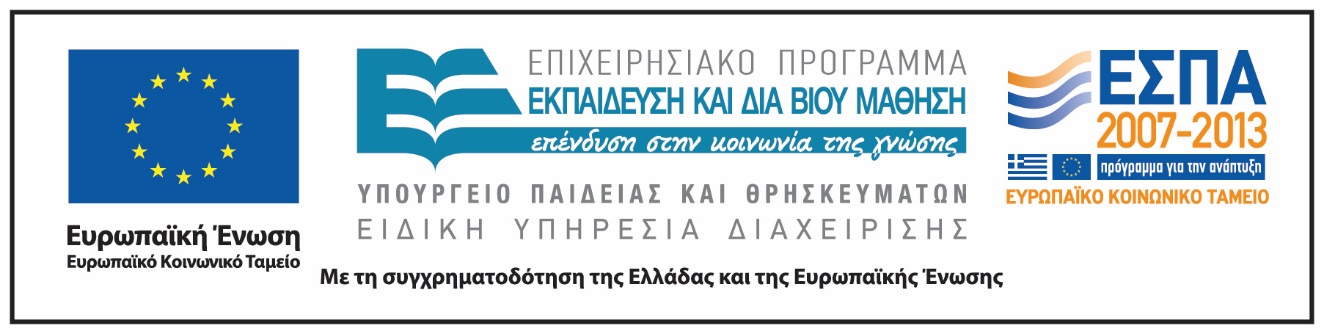 Σημειώματα
Σημείωμα Ιστορικού Εκδόσεων Έργου
Το παρόν έργο αποτελεί την έκδοση 1.0.
Σημείωμα Αναφοράς
Copyright Εθνικόν και Καποδιστριακόν Πανεπιστήμιον Αθηνών, Κατερίνα Γαρδίκα, 2015. «ΙΙ 18. Νεότερη Ελληνική Ιστορία Α'. Ενότητα 1: Το κράτος.». Έκδοση: 1.0. Αθήνα 2015. Διαθέσιμο από τη δικτυακή διεύθυνση: http://opencourses.uoa.gr/courses/ARCH1.
Σημείωμα Αδειοδότησης
Το παρόν υλικό διατίθεται με τους όρους της άδειας χρήσης Creative Commons Αναφορά, Μη Εμπορική Χρήση Παρόμοια Διανομή 4.0 [1] ή μεταγενέστερη, Διεθνής Έκδοση.   Εξαιρούνται τα αυτοτελή έργα τρίτων π.χ. φωτογραφίες, διαγράμματα κ.λ.π.,  τα οποία εμπεριέχονται σε αυτό και τα οποία αναφέρονται μαζί με τους όρους χρήσης τους στο «Σημείωμα Χρήσης Έργων Τρίτων».
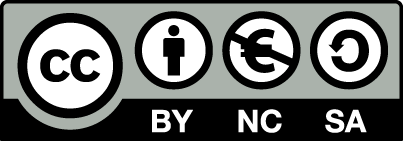 [1] http://creativecommons.org/licenses/by-nc-sa/4.0/ 

Ως Μη Εμπορική ορίζεται η χρήση:
που δεν περιλαμβάνει άμεσο ή έμμεσο οικονομικό όφελος από την χρήση του έργου, για το διανομέα του έργου και αδειοδόχο
που δεν περιλαμβάνει οικονομική συναλλαγή ως προϋπόθεση για τη χρήση ή πρόσβαση στο έργο
που δεν προσπορίζει στο διανομέα του έργου και αδειοδόχο έμμεσο οικονομικό όφελος (π.χ. διαφημίσεις) από την προβολή του έργου σε διαδικτυακό τόπο

Ο δικαιούχος μπορεί να παρέχει στον αδειοδόχο ξεχωριστή άδεια να χρησιμοποιεί το έργο για εμπορική χρήση, εφόσον αυτό του ζητηθεί.
Διατήρηση Σημειωμάτων
Οποιαδήποτε αναπαραγωγή ή διασκευή του υλικού θα πρέπει να συμπεριλαμβάνει:
το Σημείωμα Αναφοράς
το Σημείωμα Αδειοδότησης
τη δήλωση Διατήρησης Σημειωμάτων
το Σημείωμα Χρήσης Έργων Τρίτων (εφόσον υπάρχει)
μαζί με τους συνοδευόμενους υπερσυνδέσμους.
Σημείωμα Χρήσης Έργων Τρίτων (1/4)
Το Έργο αυτό κάνει χρήση των ακόλουθων εικόνων/φωτογραφιών :
1. "Europe map 1648". Licensed under CC BY-SA 3.0 via Wikimedia Commons - https://commons.wikimedia.org/wiki/File:Europe_map_1648.PNG#/media/File:Europe_map_1648.PNG 
2. Bodin, Jean (1530-1596), 1576: Six Livres de la République, http://gallica.bnf.fr/ark:/12148/bpt6k536293/f1.double  
3. Bodin, Jean (1530-1596), 1576: Six Livres de la République, http://gallica.bnf.fr/ark:/12148/bpt6k536293/f1.double
Σημείωμα Χρήσης Έργων Τρίτων (2/4)
Το Έργο αυτό κάνει χρήση των ακόλουθων εικόνων/φωτογραφιών :
4. "Hugo-Grotius" by Unknown copied from http://www.lib.uconn.edu/online/research/speclib/ASC/Exhibits/Images/plates.jpg.original image from 1670 text.User Kingturtle on en.wikipedia. Licensed under Public Domain via Wikimedia Commons - https://commons.wikimedia.org/wiki/File:Hugo-Grotius.jpg#/media/File:Hugo-Grotius.jpg 
5. "Leviathan livre" by The original uploader was Anarkman at French Wikipedia - Transferred from fr.wikipedia to Commons by Bloody-libu using CommonsHelper.. Licensed under Public Domain via Wikimedia Commons - https://commons.wikimedia.org/wiki/File:Leviathan_livre.jpg#/media/File:Leviathan_livre.jpg 
6. "Locke treatises of government page". Licensed under Public Domain via Wikimedia Commons - https://commons.wikimedia.org/wiki/File:Locke_treatises_of_government_page.jpg#/media/File:Locke_treatises_of_government_page.jpg
Σημείωμα Χρήσης Έργων Τρίτων (3/4)
Το Έργο αυτό κάνει χρήση των ακόλουθων εικόνων/φωτογραφιών :
7. https://commons.wikimedia.org/wiki/File:Jean-Jacques_Rousseau_%28painted_portrait%29.jpg 
8. "AdamSmith" από τον Etching created by Cadell and Davies (1811), John Horsburgh (1828) or R.C. Bell (1872). The original depiction of Smith was created in 1787 by James Tassie in the form of an enamel paste medallion. Smith did not usually sit for his portrait, so a considerable number of engravings and busts of Smith were made not from observation but from the same enamel medallion produced by Tassie, an artist who could convince Smith to sit. - http://www.library.hbs.edu/hc/collections/kress/kress_img/adam_smith2.htm. Υπό την άδεια Κοινό Κτήμα μέσω Wikimedia Commons - https://commons.wikimedia.org/wiki/File:AdamSmith.jpg#/media/File:AdamSmith.jpg 
9. Hegel, G. W. F. (1770-1831), 1821: Naturrecht und Staatswissenschaft im Grundrisse, http://www.hegel.net/es/La_Biografia_de_Hegel.pdf
Σημείωμα Χρήσης Έργων Τρίτων (4/4)
Το Έργο αυτό κάνει χρήση των ακόλουθων εικόνων/φωτογραφιών :
10. "JohnStuartMill". Licensed under Public Domain via Commons - https://commons.wikimedia.org/wiki/File:JohnStuartMill.JPG#/media/File:JohnStuartMill.JPG 
11. "MarxKapital" by Karl Marx - From nl wiki [1]. Licensed under Public Domain via Wikimedia Commons - https://commons.wikimedia.org/wiki/File:MarxKapital.jpg#/media/File:MarxKapital.jpg 
12. Weber, Max (1864-1920), 1922: Wirtschaft und Gesellschaft, http://sociology.wikia.com/wiki/File:Max_Weber.jpg